Christmas Wishlist for [name]
Wish 1
Wish 2
Wish 3
Christmas Wishlist for [name]
Wish 1
Wish 2
Wish 3
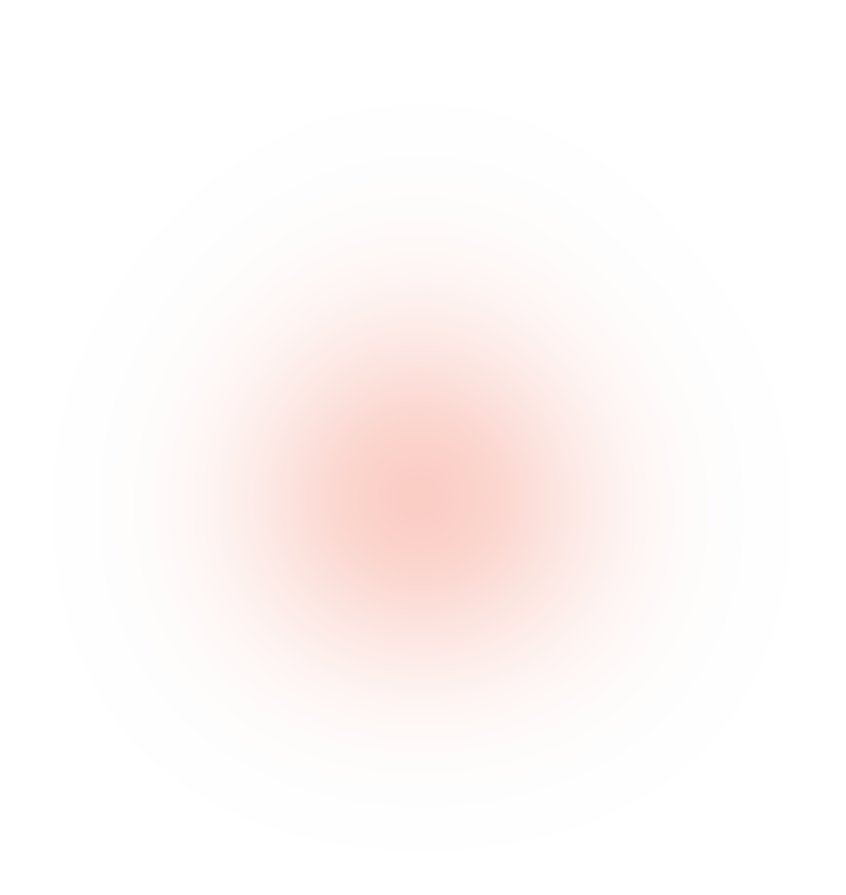 From
Enter your name here
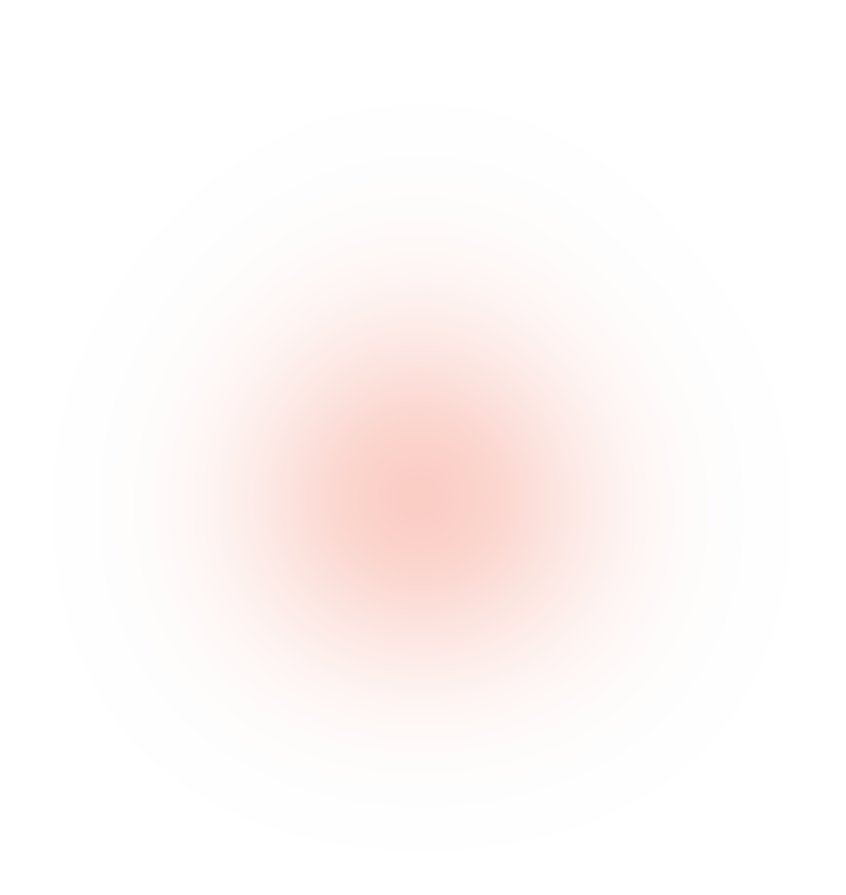 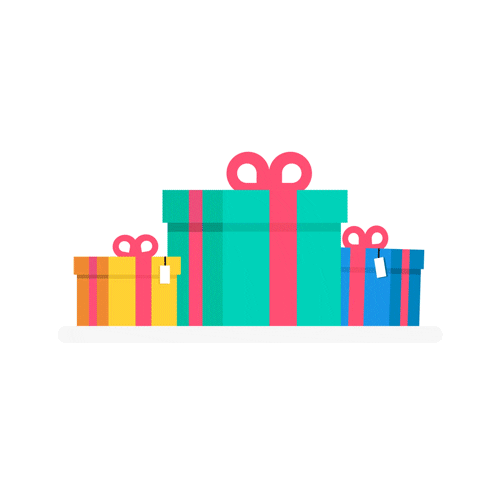 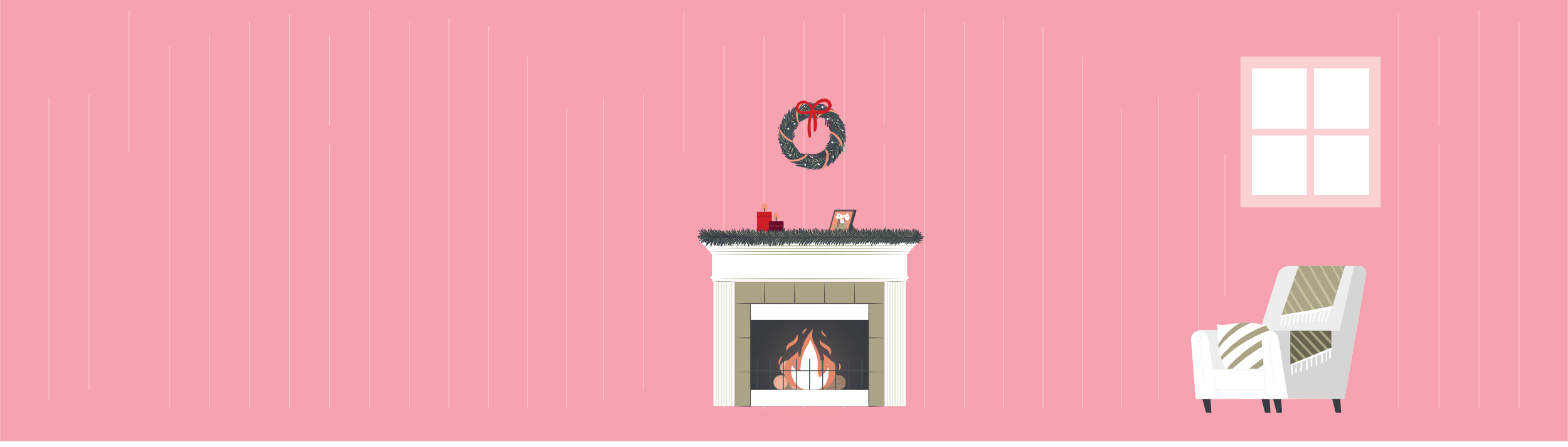 From
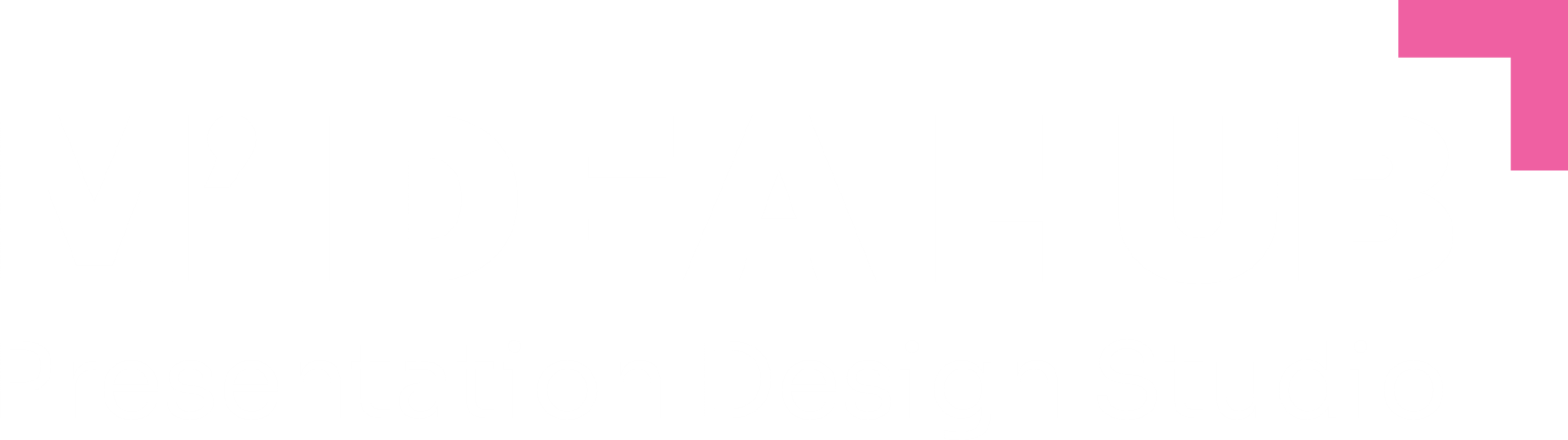 Enter your name here
Christmas Wishlist
Christmas Wishlist
Wish 1
Wish 2
Wish 3
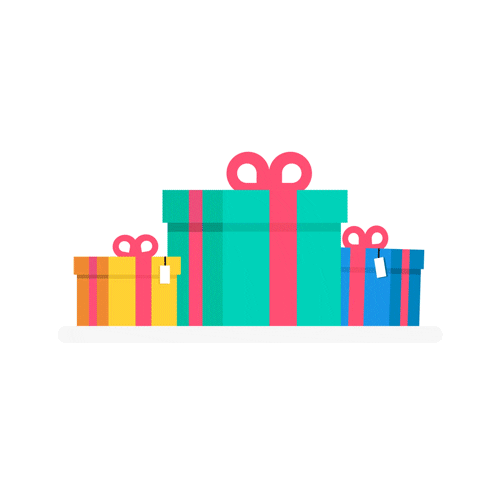 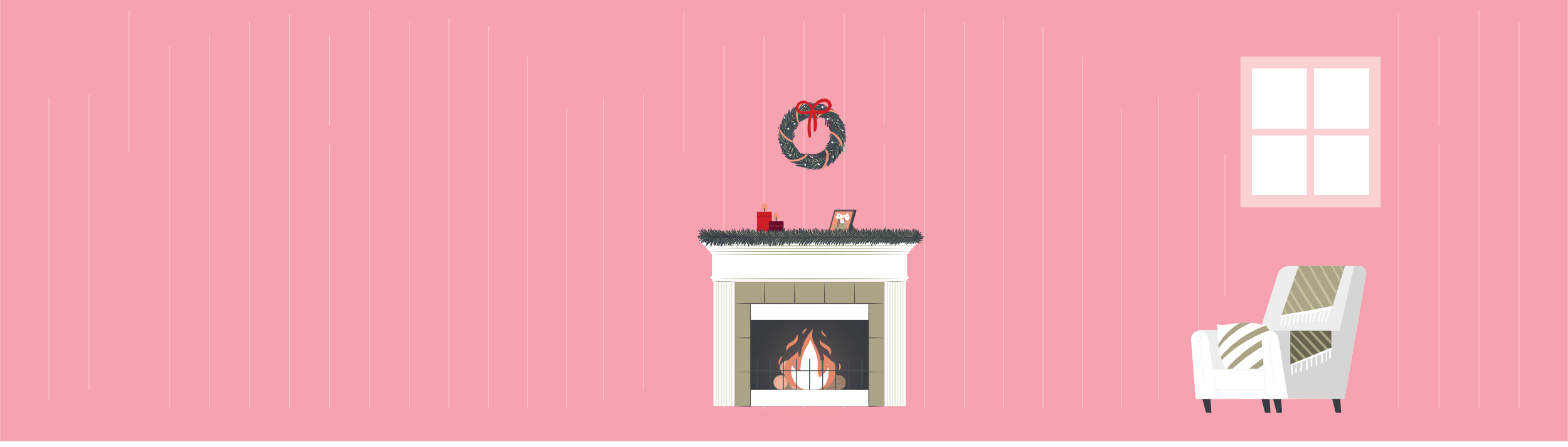 Christmas Wishlist for Your Name Goes Here
Wish 1
Wish 2
Wish 3
Christmas Wishlist
Wish 1
Wish 2
Wish 3
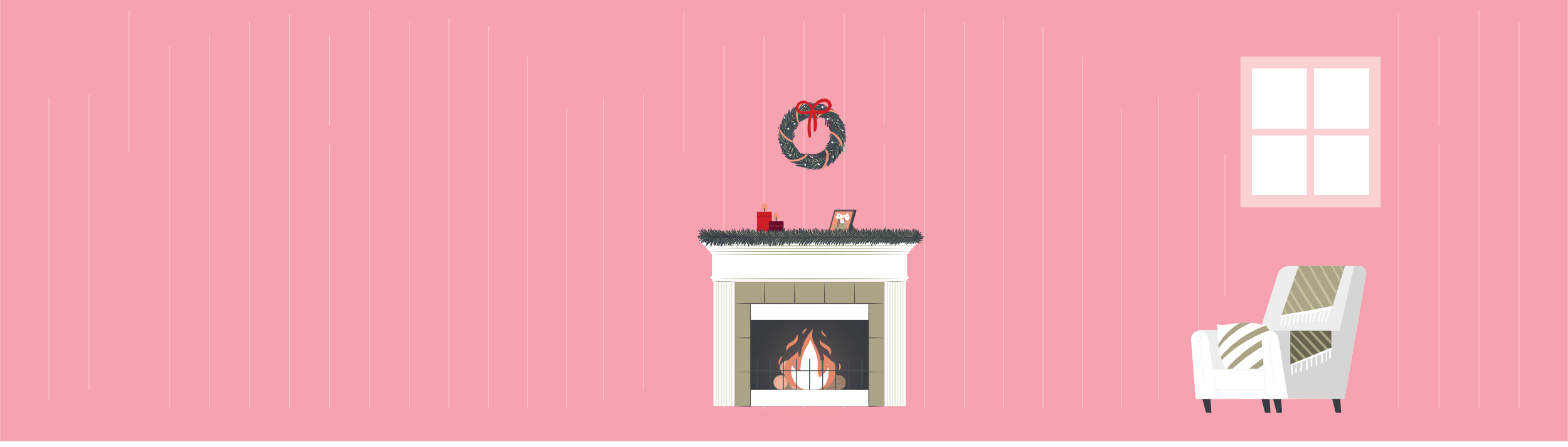 Christmas Wishlist
Christmas Wishlist
Wish 1
Wish 2
Wish 3
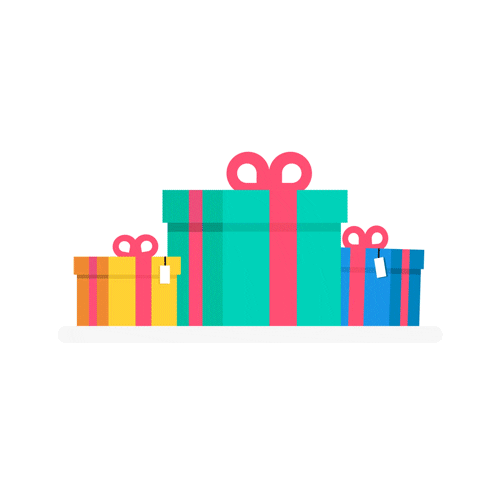 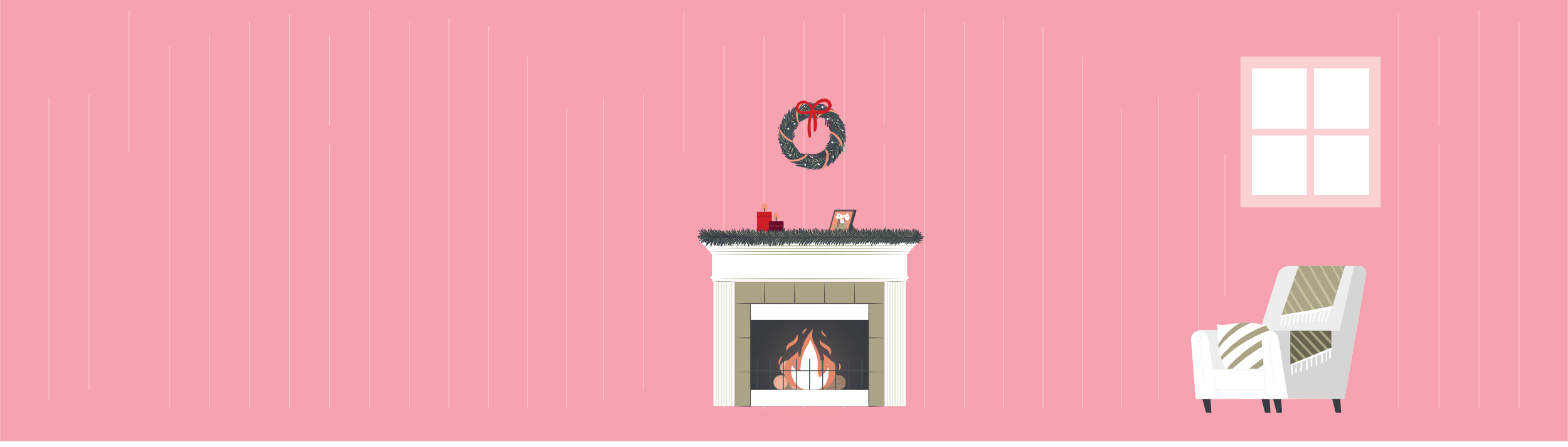 From
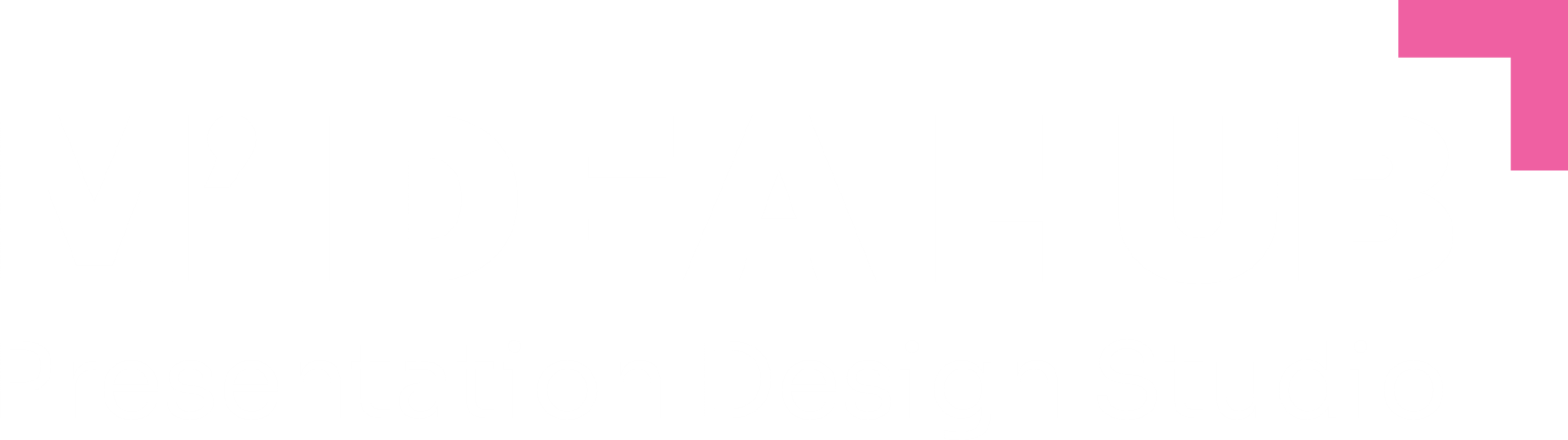 Enter your name here
Christmas Wishlist
Christmas Wishlist
Wish 1
Wish 2
Wish 3
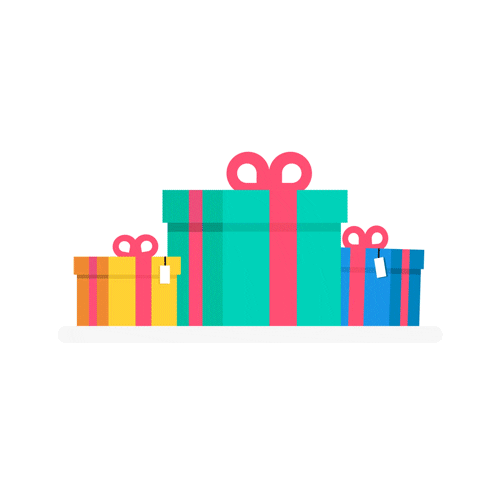